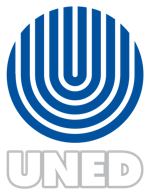 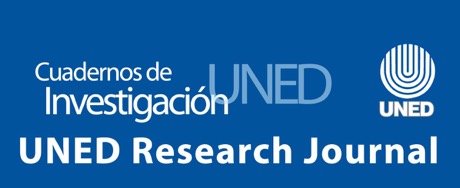 Publicación de preprints por parte de revistas académicas
Carolina Seas, M.Sc
Editora asociada
Revista Cuadernos de Investigación UNED
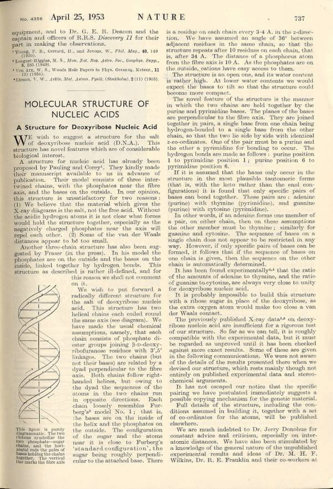 Reprint – separata
Pre-publication draft
Ahead of print
Postprint
Publicación continua
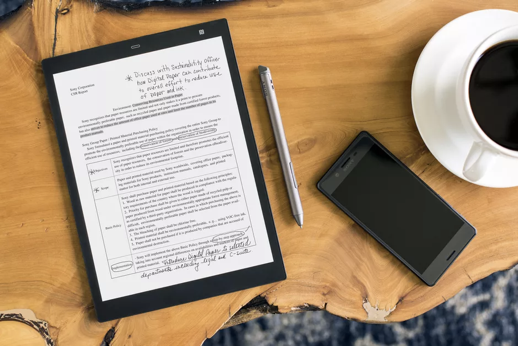 Preprints
Terminología
Preprints
Un preprint es un manuscrito científico completo que es cargado por los autores en un servidor público. El preprint contiene datos y metodologías completas: a menudo es el mismo manuscrito que se envía a una revista. 









ASAPbio. (2020).  Preprint info center. What is a preprint?. Recuperado de http://asapbio.org/preprint-info
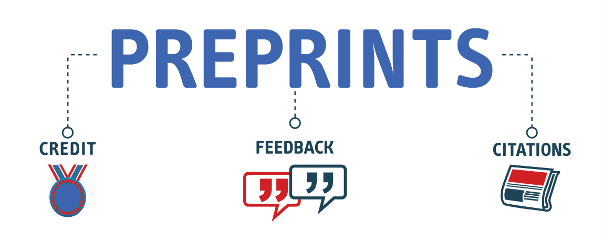 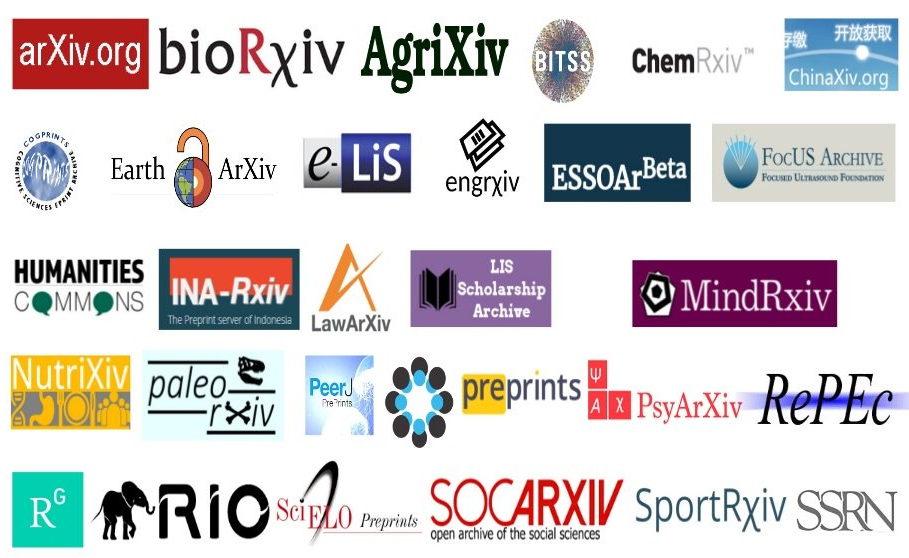 Servidores orepositorios
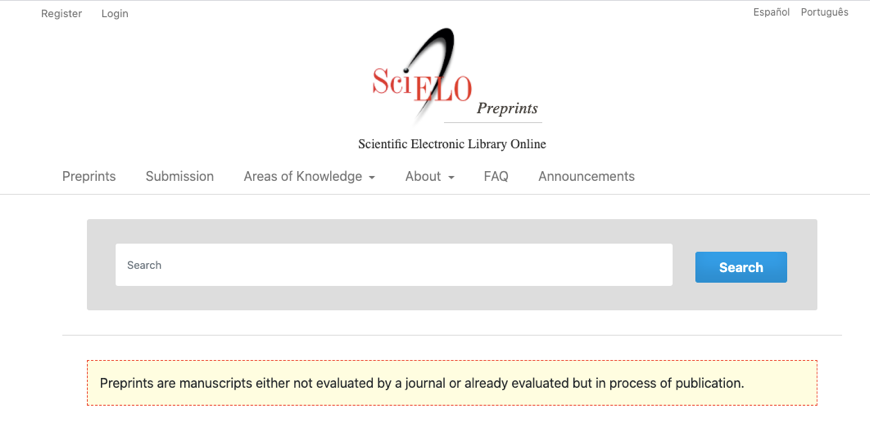 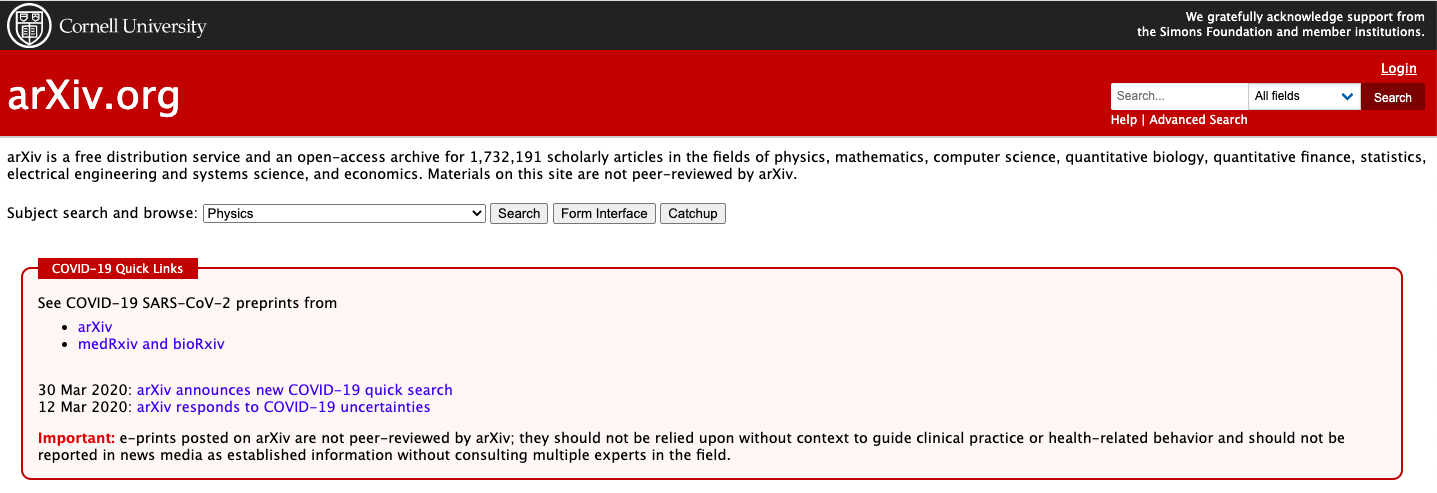 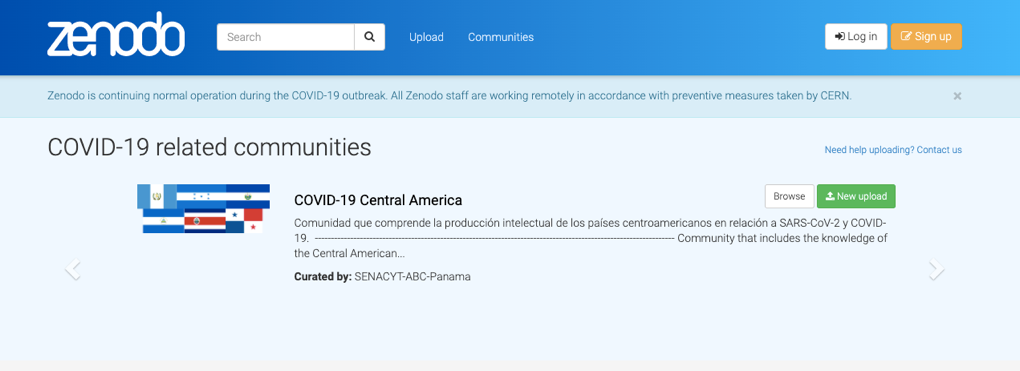 [Speaker Notes: Escoger uno o varios
Acceso abierto
Corroborar con revista
Incluir información al tener versión publicada]
Pero… ¿Afecta a la revista?
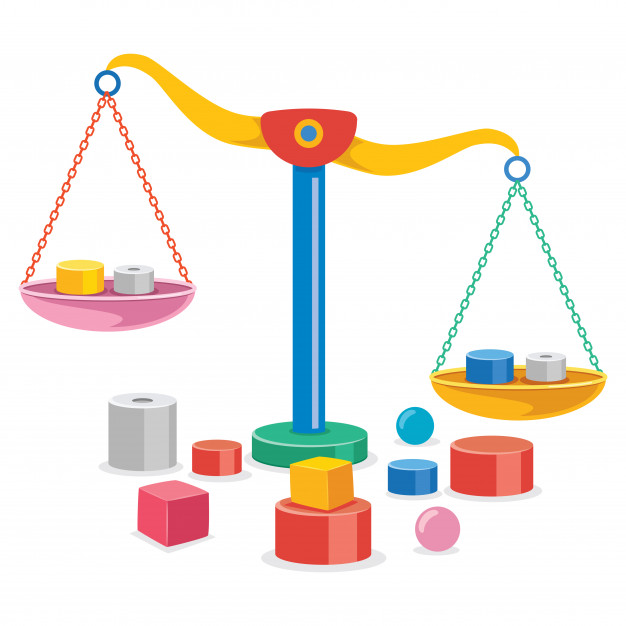 Ejemplo a nivel nacional
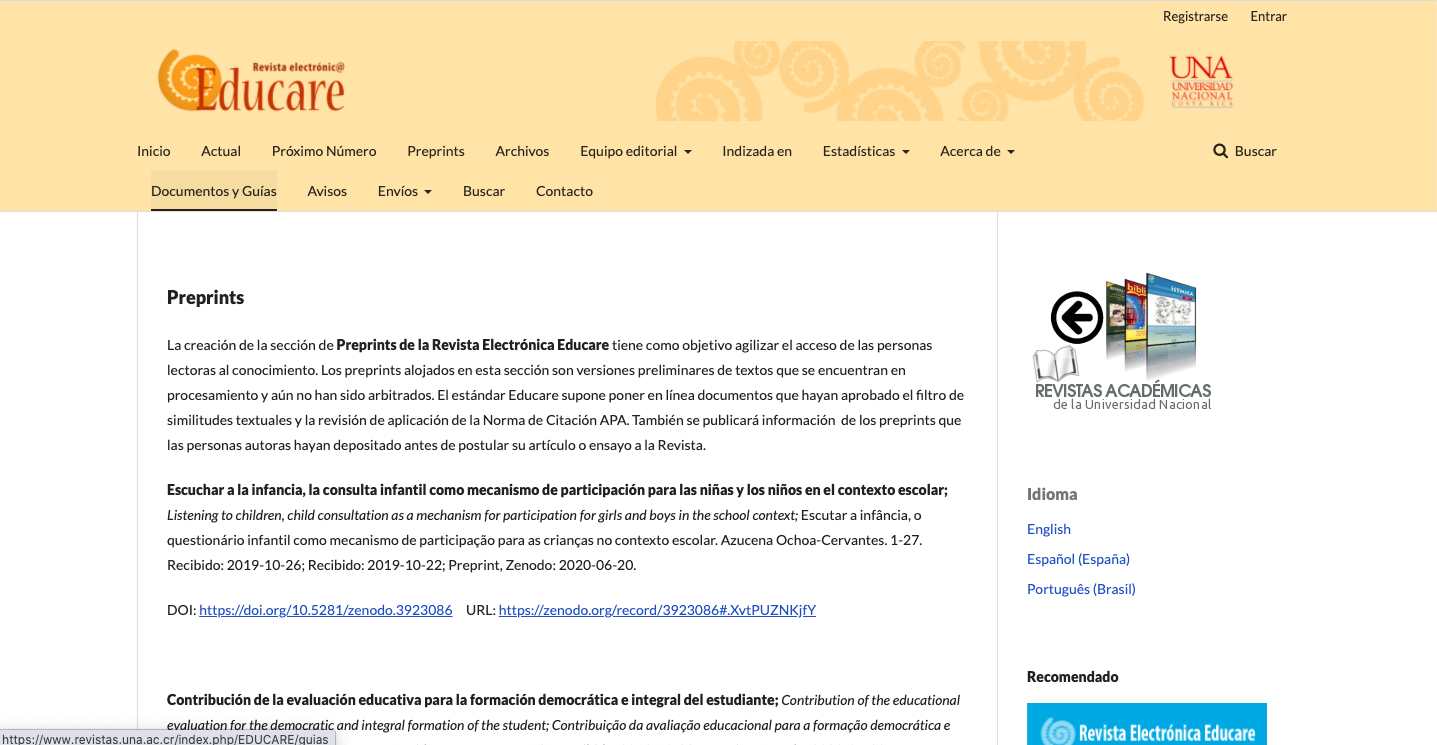 Ejemplo a nivel nacional
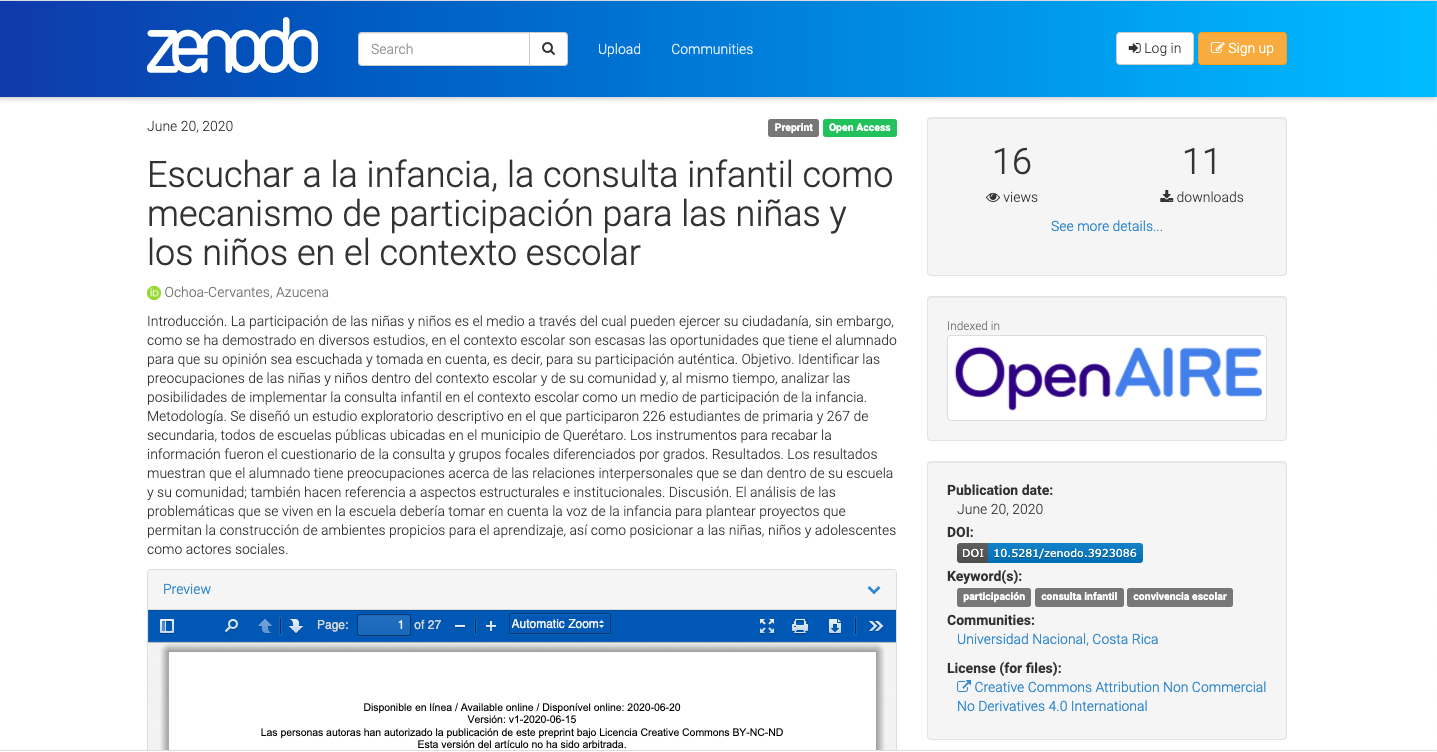 Beneficios para la revista
Visibilidad
Divulgación
Crédito
Rapidez
Comunidad
Trazabilidad
¿Preguntas?
…Gracias